KUGAYAMA SEIKO ギャラリー
壁飾りをつくろう
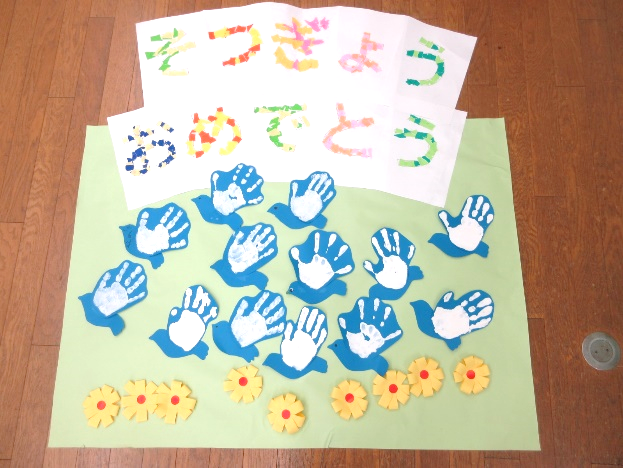 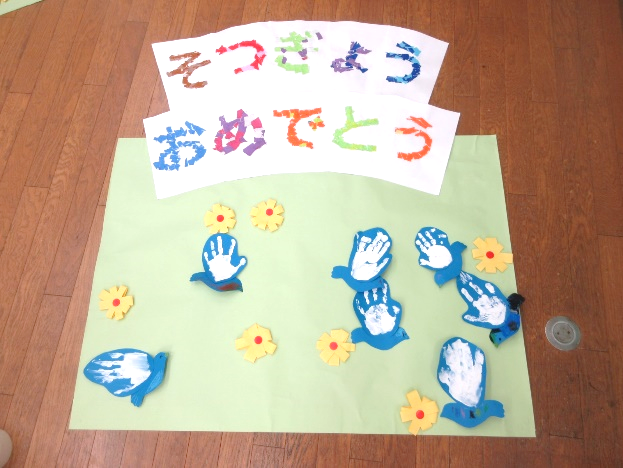 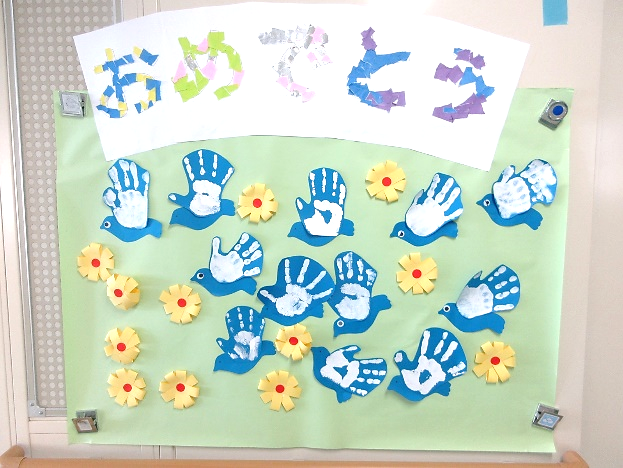 一人ひとりの手形を鳥の羽に見立てて、幸せの青い鳥を作りました。
知的障害教育部門　小学部４年